Workshop Arduino
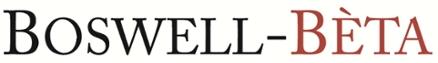 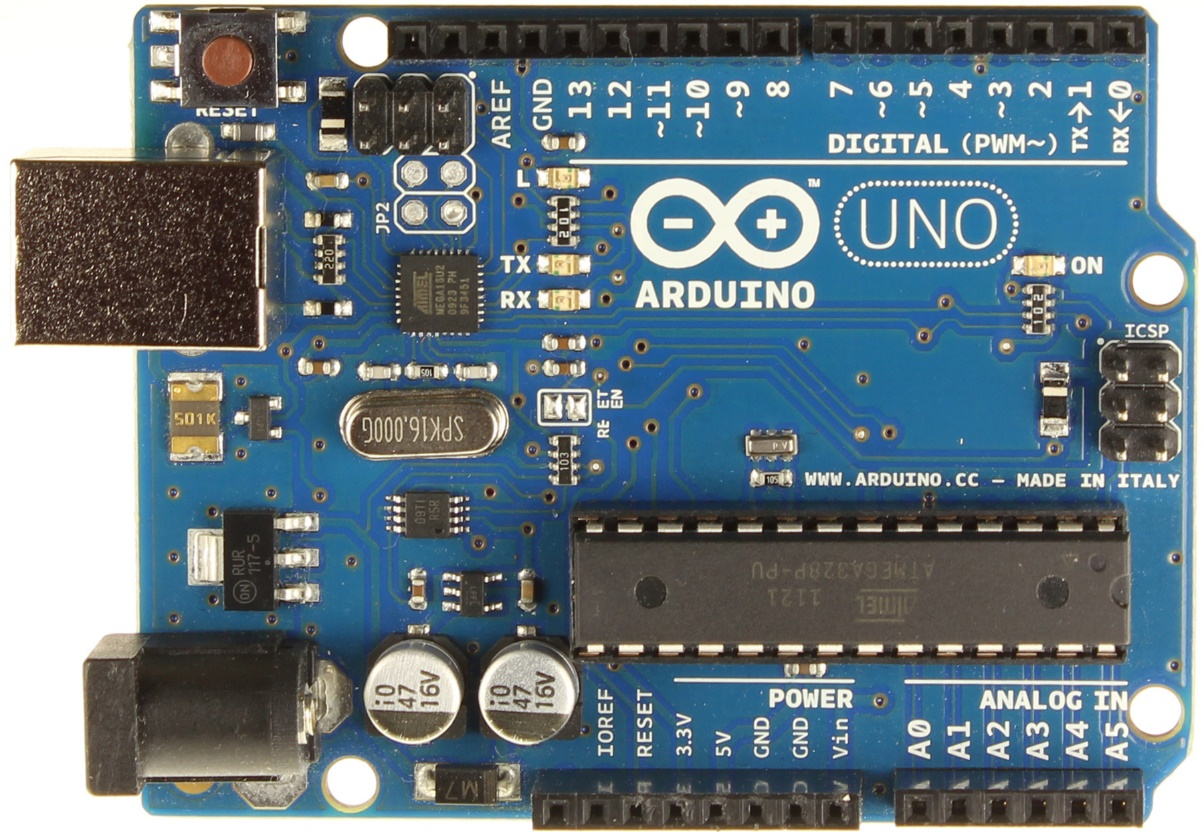 Freek Pols
cfjpols@gmail.com
Technische automatisering
Technisch Ontwerpen
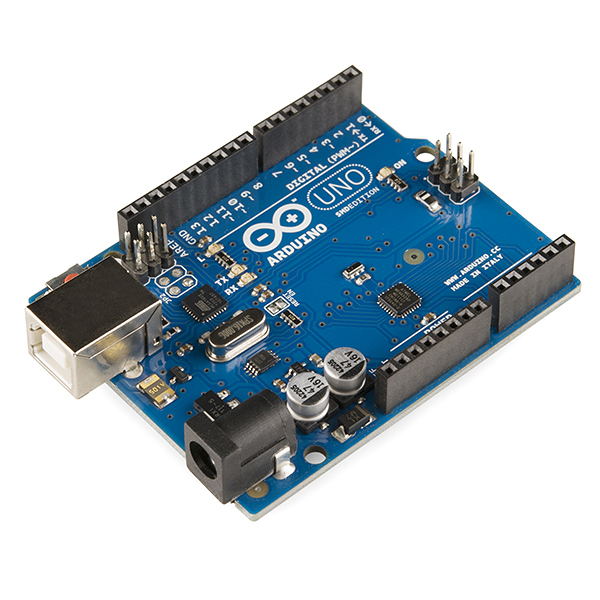 Profielwerkstuk
Onderzoeken met meet- en regelsystemen
Elektriciteit
Practicum materiaal
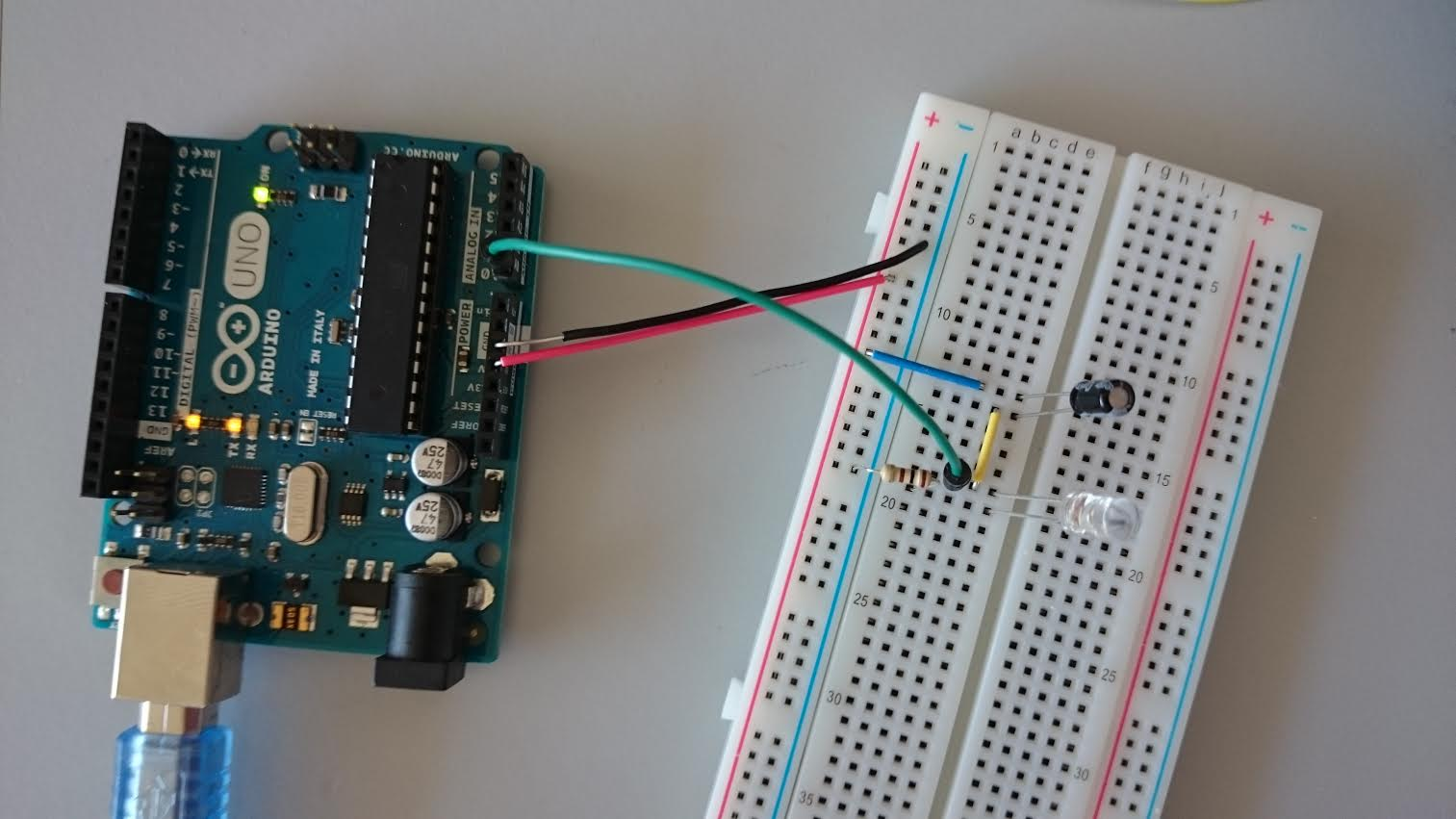 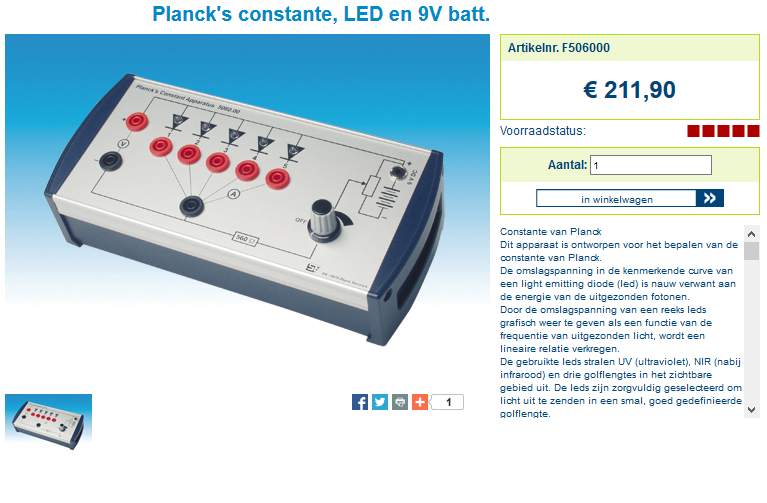 €20,-
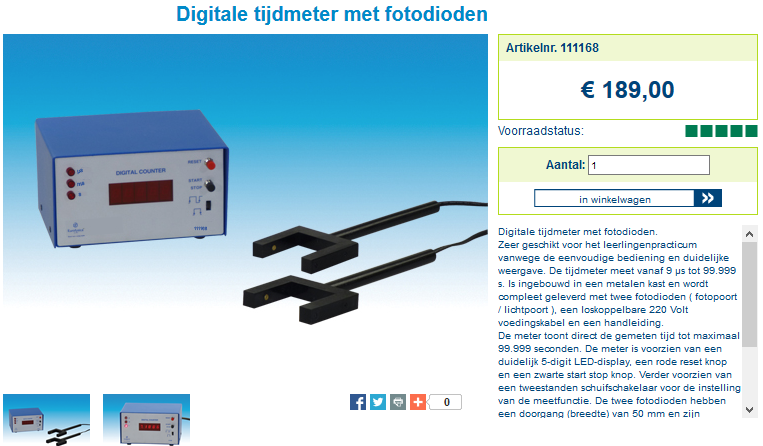 LCD			  5
Arduino			10
Fotodiode		  2
Breadboard		  2
----------------------------------------------
			€19,-
De Arduino
Pinnen in of uit
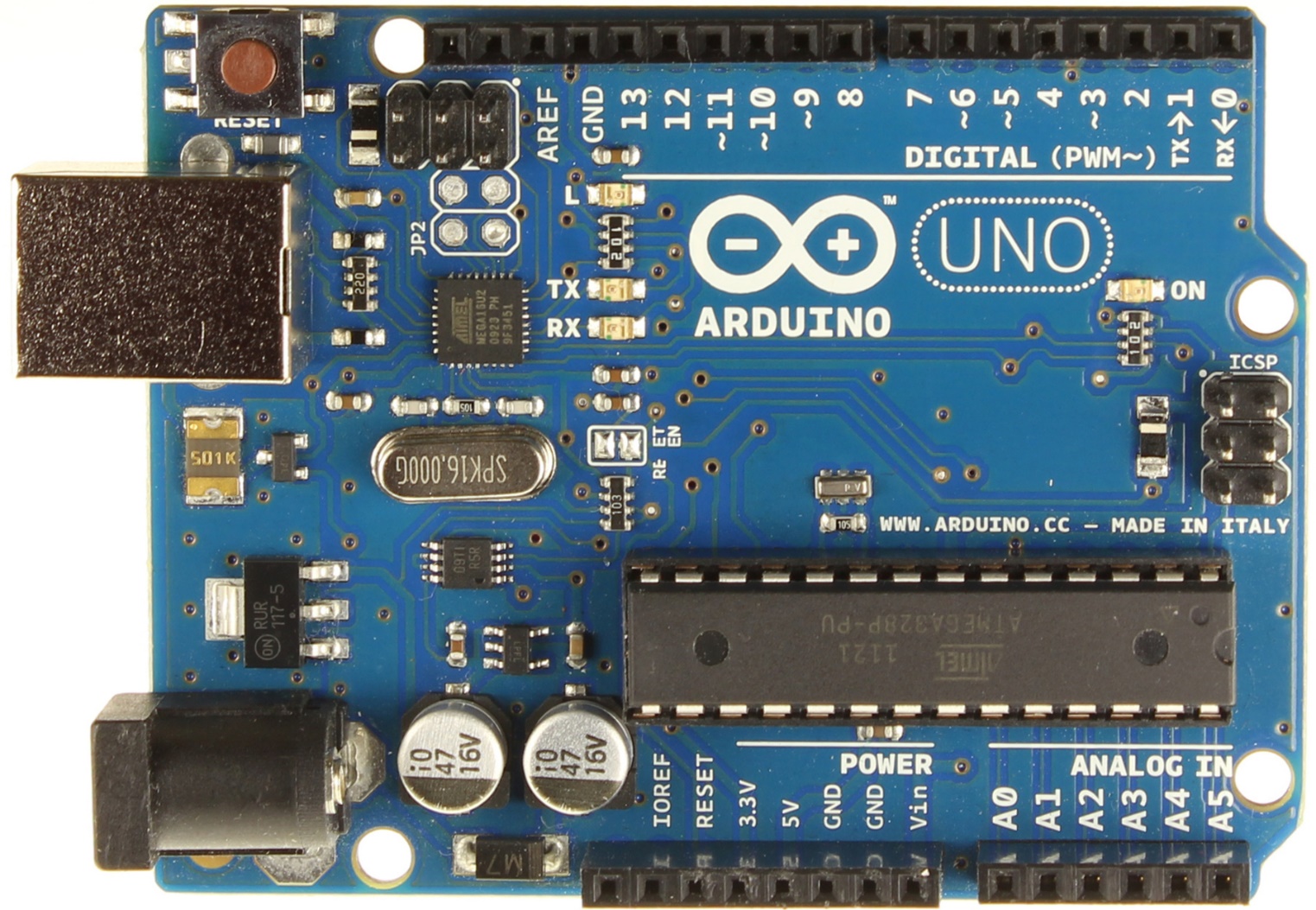 usb
microcontroller
voeding
Spanning en 0 V
Analoog in
Het breadboard
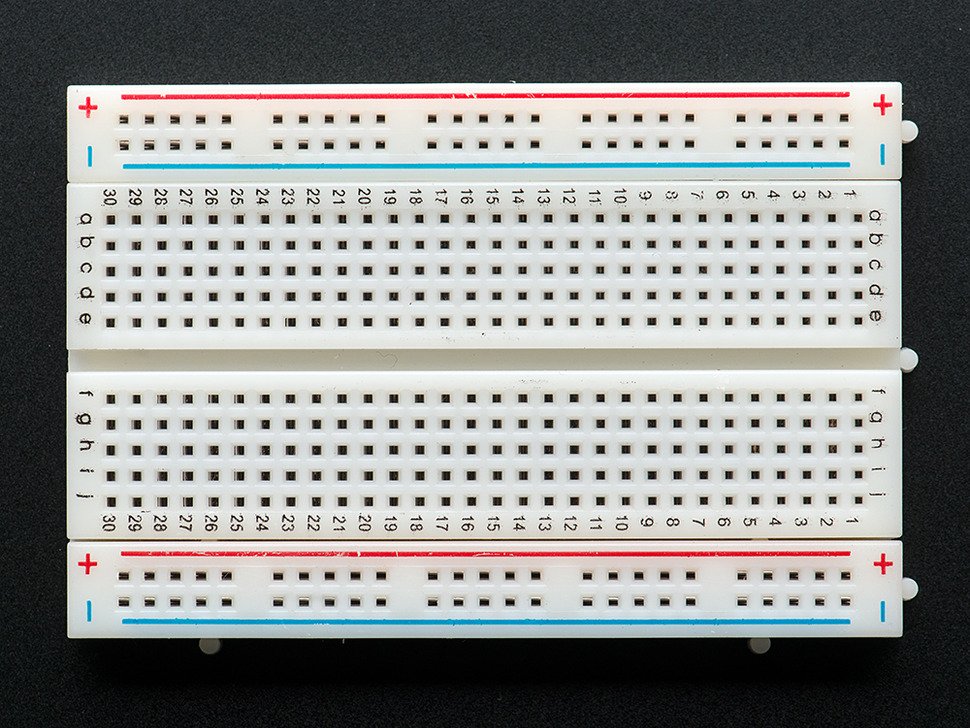 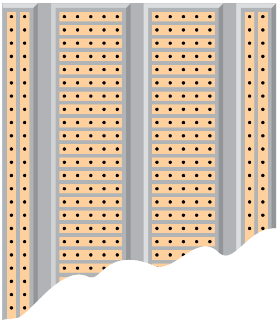 Rij verbonden
Kolom verbonden
Het programma
upload
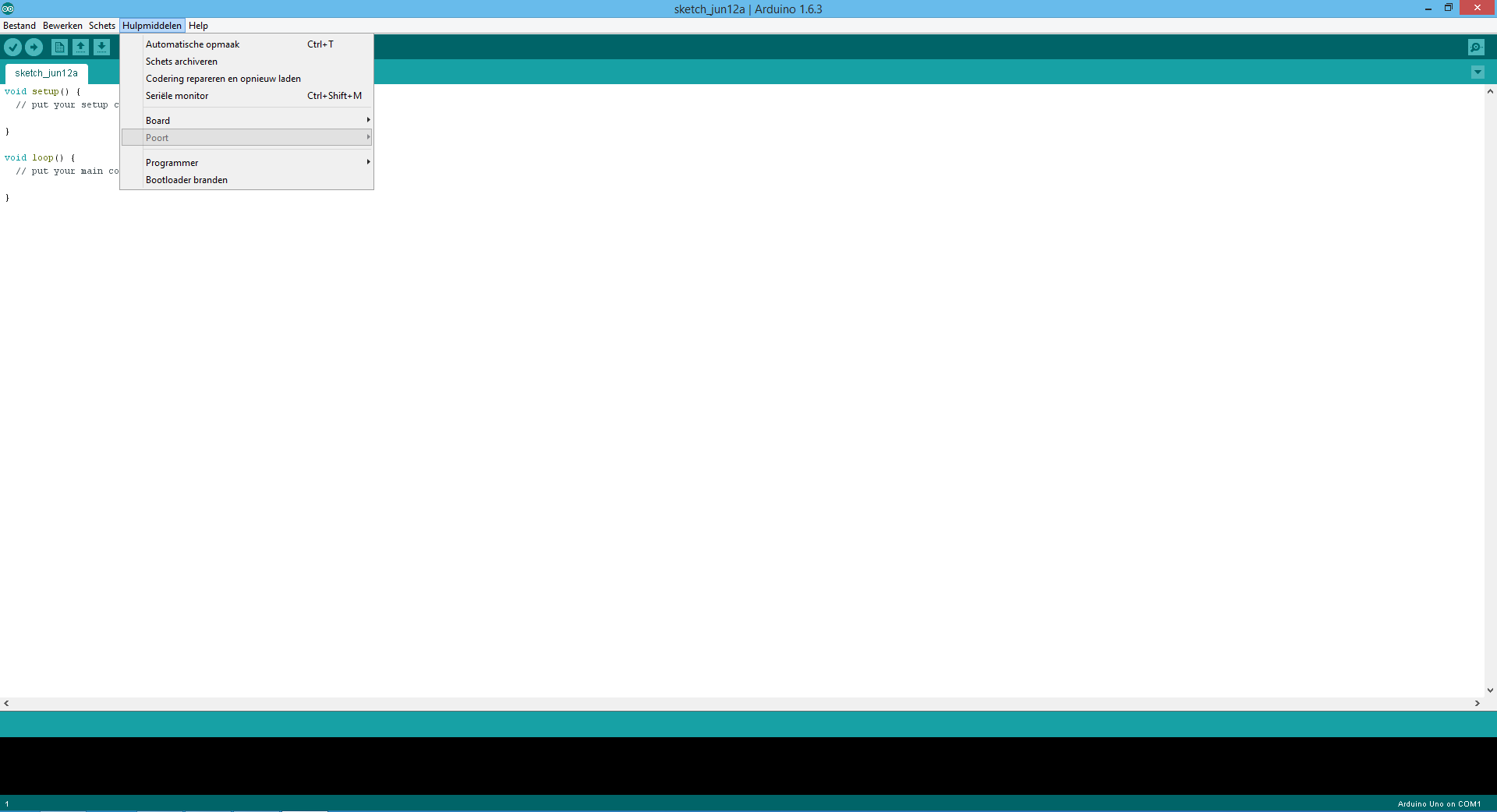 compiling
Seriele monitor
Com-poort aangeven
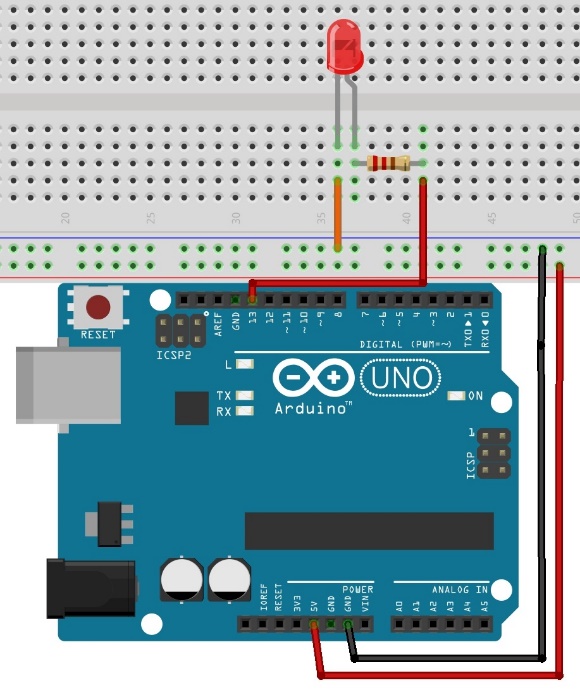 Opdracht 1
Bouw de opstelling die je ziet in de tekening en 
sluit de Arduino aan op de computer.
Open het programma en open het programma
blink via: file/examples/basics/blink.
Upload het programma.
Verander zelf het programma zodat de LED 
sneller gaat knipperen. 
Breid de schakeling uit met een volgend LEDje en laat ze omstebeurt 
Knipperen
* Al klaar? Maak een verkeerslicht!
PWM ~
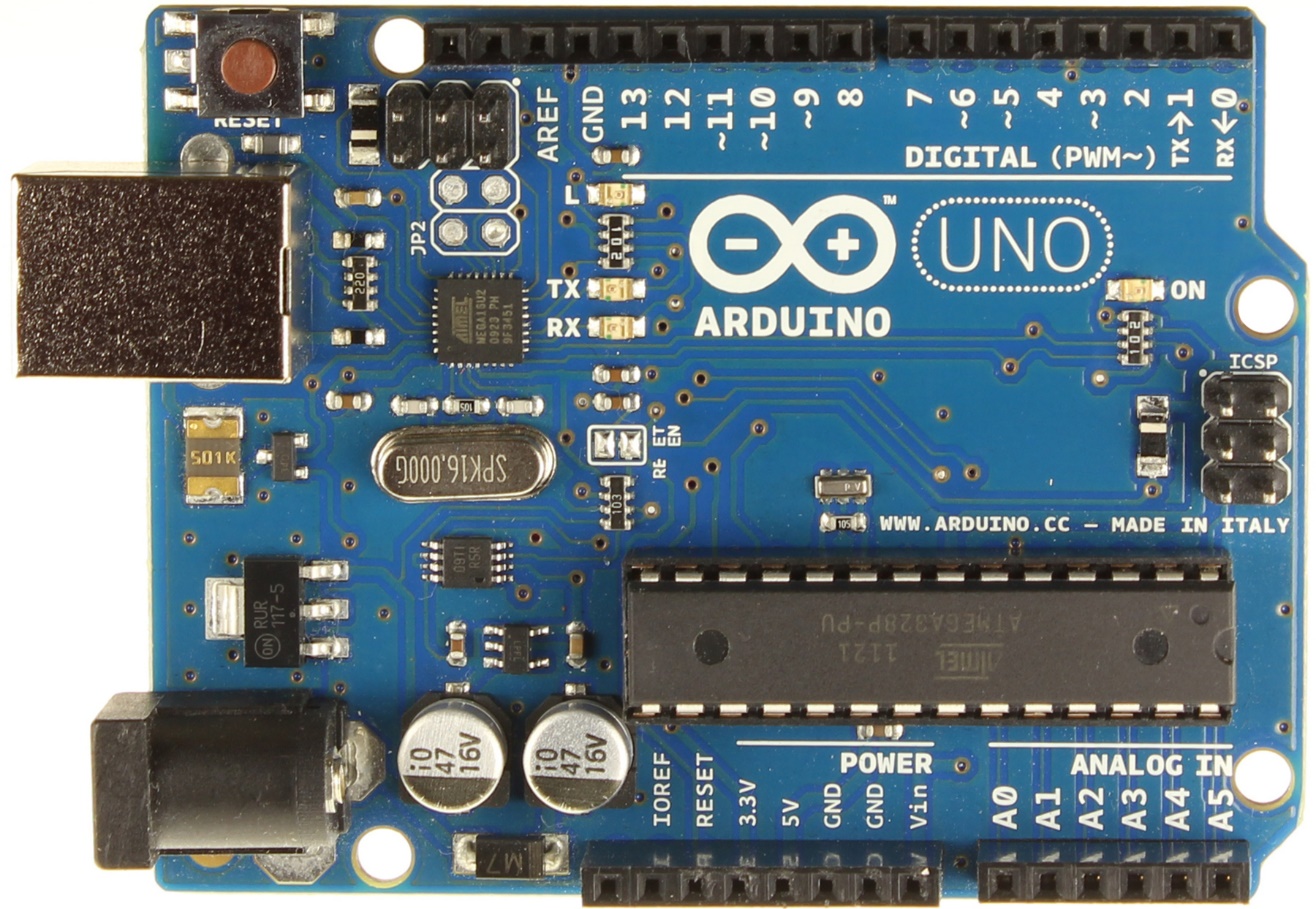 Poort 3, 5, 6, 9, 10 en 11 zijn PWM poorten
PWM staat voor Pulse Width Modulation
Hiermee ‘regel’ je de spanning
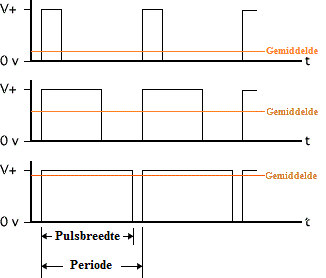 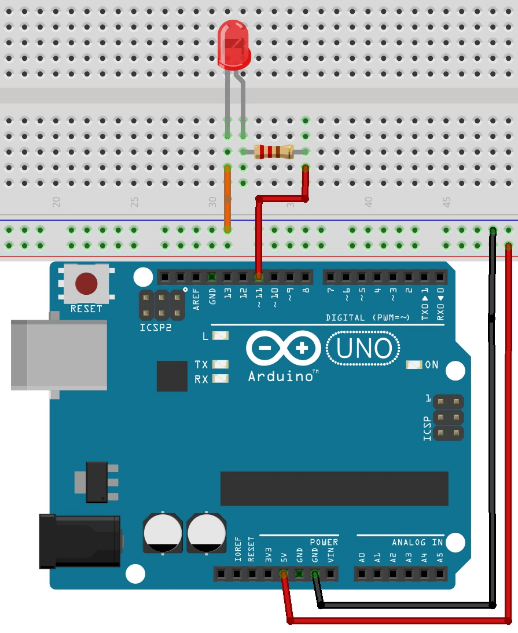 Opdracht 2
Open in sketch het script Fade.
Sluit de LED aan op de aangegeven PWM poort.
Verander de code zodat de LED sneller volledig 
brandt en sneller uit is. 

Waarom gebruiken we een analogWrite()?
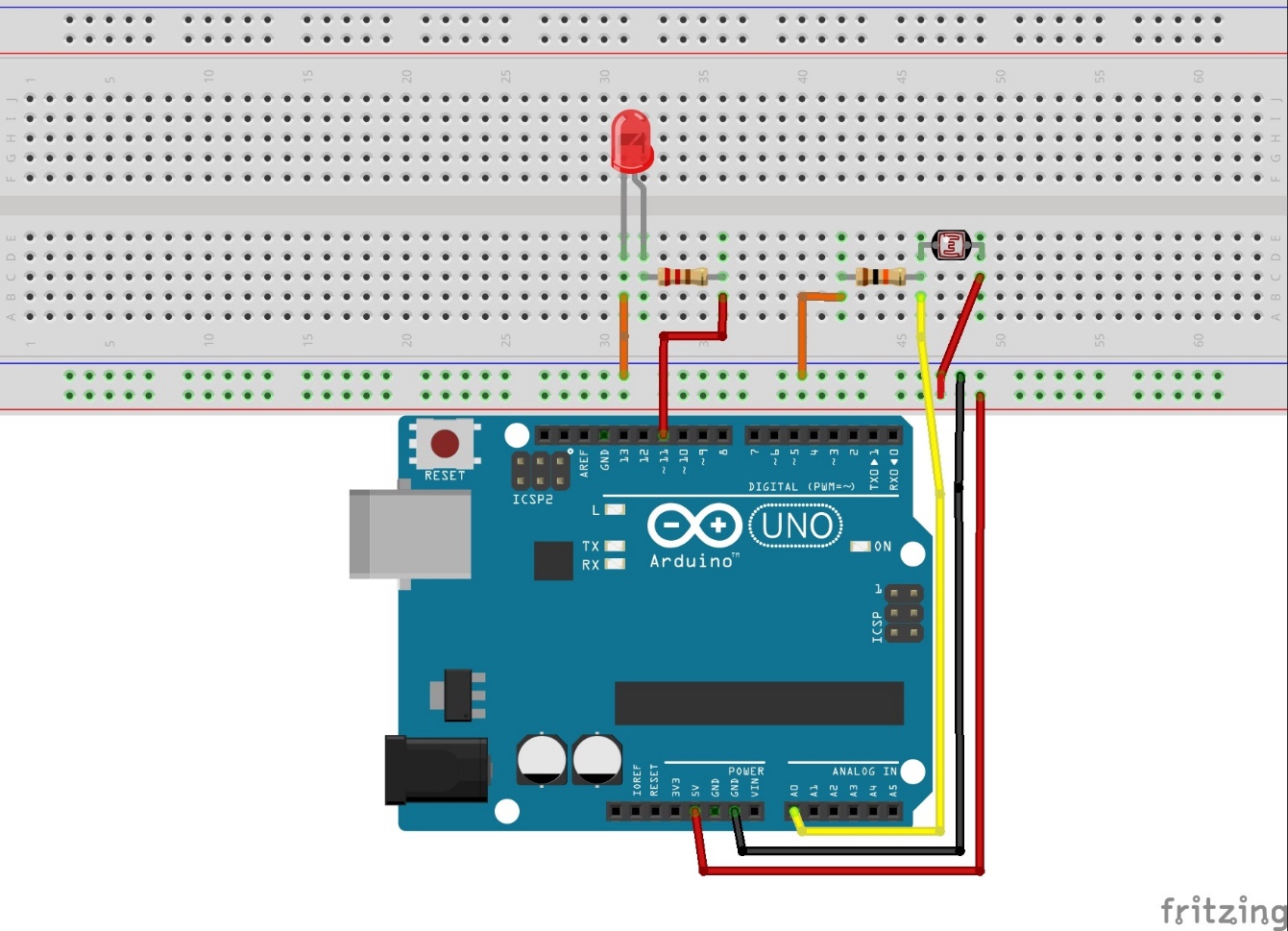 Opdracht 3
Maak de schakeling die hiernaast staat.
Open het script AnalogreadSerial en upload deze.
Open de seriele monitor (   ). Wat gebeurt er als je je vinger op de LDR legt?

Verander het script zodat je een nachtlamp hebt.
Kun je in combinatie met opdracht 2 ook een schemerlamp maken?
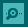 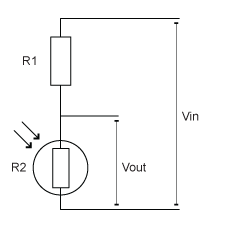 Opdracht 4
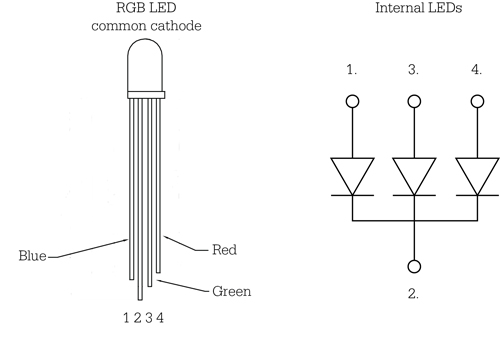 Maak de schakeling die nodig is voor een RGB LED.
Leg uit dat voor elke poot een weerstand nodig is (0,25 W weerstand). 
Mix de spanning over de verschillende kleuren. Op welke twee manieren kan dit?
Workshop Arduino Boswell Beta
Uitgebreidere voorbeelden
Zelfwerkzaam
Direct toepasbaar in de les
Materiaal elektronisch beschikbaar